Фотосинтез
+
Ногоон ургамлын навчны эдүүдэд дэх хлоропластад агуулагдах хлорофил нь нарны гэрлийг хүлээн авч, хөрснөөс үндэснийхээ тусламжтайгаар усыг, агаараас  амсрынхаа  тусламжтайгаар нүүрсхүчлийн хийг тус тус шингээж, олон үе  шаттай химийн урвалыг явуулсны  үр дүнд шим бодисыг үүсгэн, хүчилтөрөгчийг ялгаруулдаг. Үүнийг фотосинтез буюу ургамлын хооллолт гэнэ.
Хлоропласт
Хлоропласт нь 4-6 мкм голчтой, 1-5 мкм урттай бөөрөнхий болон зээрэнцэг хэлбэрийн  бие.
Хлоропласт нь фотосинтезийг явуулж шим бодисыг үүсгэхэд оролцдог ногоон өнгийн нөсөө буюу хлорофиллыг агуулдаг учраас ногоон өнгөтэй байдаг.
Ургамал нь өдөр гэрэлтэйд амьсгал, фотосинтезийн процессуудыг нэгэн зэрэг явуулдаг бол шөнө харанхуйд зөвхөн амьсгална.
Шим  бодис  ургамлын хаана  үүсдэг вэ?
               Навчинд
Навчинд цардуул  үүсэхэд  ямар  нөхцөл зайлшгүй хэрэгтэй вэ?
               Нарны гэрэл
Фотосинтезийн  үед ургамлын навч ямар хийг шингээдэг  вэ?
               Нүүрсхүчлийн хий 
Фотосинтезээр  ямар хий  ялгардаг вэ?
               Хүчилтөрөгч
Фотосинтез  байгаль  болон хүний  амьдралд  ямар  ач  холбогдолтой  вэ?
               Шим бодис нийлэгжүүлж  агаарыг
                   хүчлщилтөрөгчөөр хангана.
Фотосинтез – Ногоон  ургамлын  навчинд нарны  гэрлийн  оролцоотой шим  бус  бодисоос  шим  бодис  нийлэгжих үзэгдэл юм.
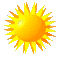 +
=
Глюкоз  
Цардуул
+
Нүүрсхүчлийн хий
УС
Хүчилтөрөгч
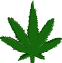